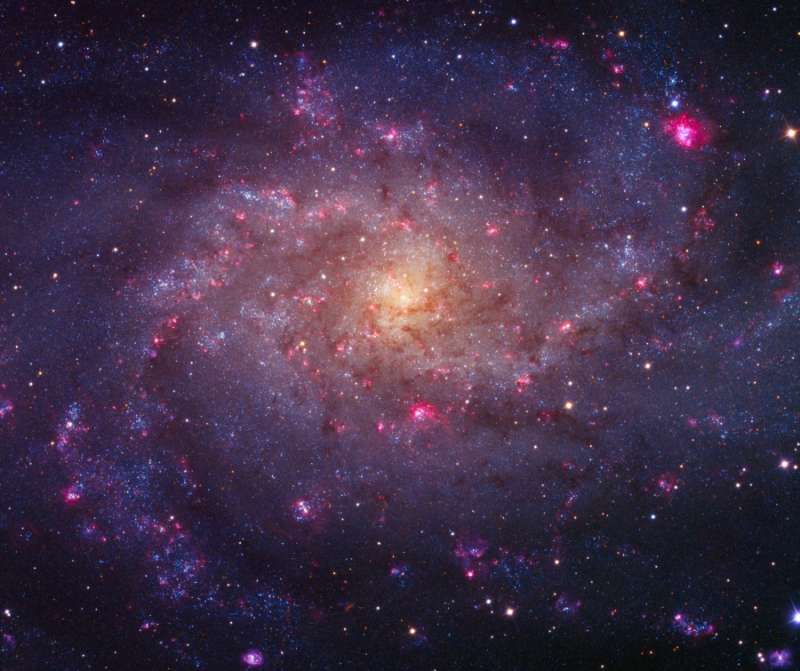 СТЯЖАНИЕ ЧАСТЕЙ 
ИЗНАЧАЛЬНОГО ЧЕЛОВЕКА 
ПРОЯВЛЕНИЙ
28.04.2013г.
ПРАЗДНИКИ ИДИВО

ЦИВИЛИЗАЦИЯ ИДИВО
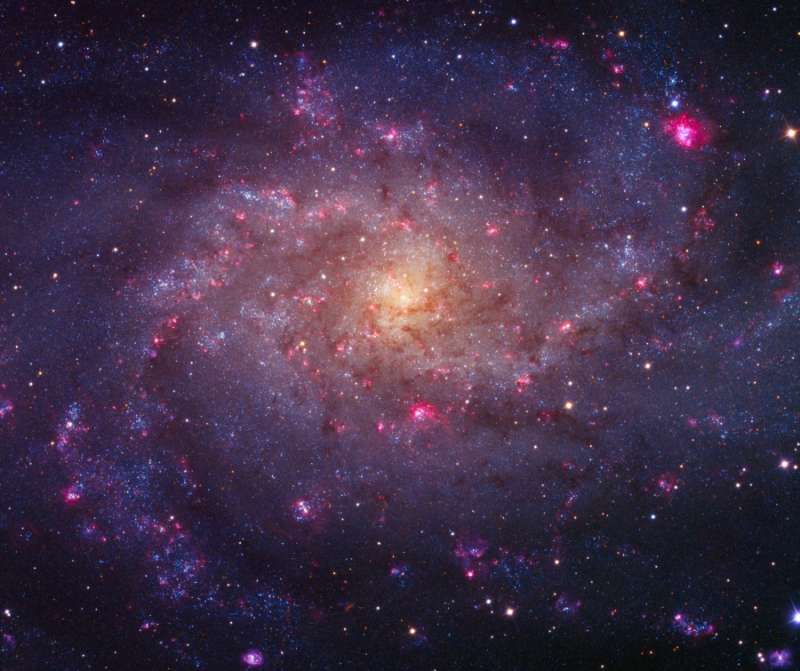 ПРАКТИКА СТЯЖАНИЯ 64-х  ИЗНАЧАЛЬНО ВЫШЕСТОЯЩИХ ПРОЯВЛЕННОСТНЫХ ЧАСТЕЙ 16-ТИ ИЗНАЧАЛЬНО ВЫШЕСТОЯЩИХ ПРОЯВЛЕНИЙ С 49 ПО 64.
СТЯЖАНИЕ ИЗНАЧАЛЬНО ВЫШЕСТОЯЩЕГО ПРОЯВЛЕННОГО ЧЕЛОВЕКА, СУБЪЯДЕРНО СИНТЕЗНО ЯВЛЕННОГО ИЗНАЧАЛЬНО ВЫШЕСТОЯЩИМ ОТЦОМ.
4 круг Профессионального Синтеза ИДИВО 27-28 апреля 2013г., Краснодар, 8 горизонт «Аннигиляционный Аматик»
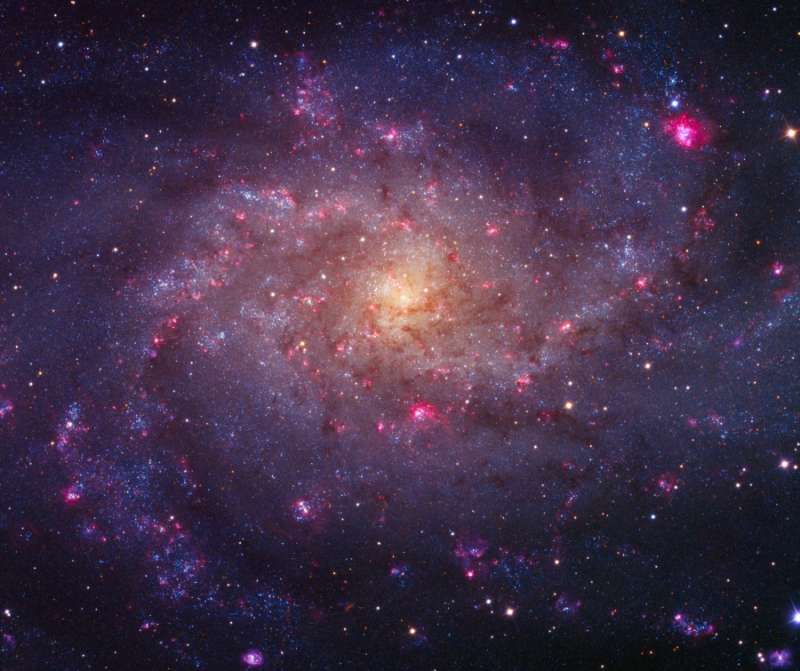 …МЫ С ВАМИ ВПЕРВЫЕ СТЯЖАЛИ ВСЮ ПОЛНОТУ ПРОЯВЛЕННЫХ И ПРОЯВЛЕННОСТНЫХ ЧАСТЕЙ. 
 64 ПРОЯВЛЕНИЯ, В КАЖДОМ ИЗ НИХ ОТДЕЛЬНАЯ ЧАСТЬ И 64 ПРОЯВЛЕННОСТИ В КАЖДОМ ИЗ 64-Х ПРОЯВЛЕНИЙ, КАК ЧАСТНОСТИ ПРОЯВЛЕННЫХ ЧАСТЕЙ.
 ВМЕСТЕ  ЭТО ИЗНАЧАЛЬНО ВЫШЕСТОЯЩИЙ ЧЕЛОВЕК.
 ВСЁ ЭТО ВМЕСТЕ ВЫ СЕЙЧАС ПОЛУЧИЛИ ЭТАЛОННЫМ СУБЪЯДЕРНЫМ СИНТЕЗОМ.
 И… КОГДА МЫ ЭТО УСВОИМ И НАЧНЁМ СТЯЖАТЬ АБСОЛЮТ ИЗНАЧАЛЬНОСТИ, ИМЕННО ВОТ ЭТИ СУБЪЯДЕРНЫЕ МАТРИЦЫ, ЭТАЛОННО ВЫРАЖЕННЫЕ ОТЦОМ ЗА ВСЕ ВОСЕМЬ ПРОФЕССИОНАЛЬНЫХ СИНТЕЗОВ, БУДУТ НАПРАВЛЯТЬСЯ ОТЦОМ НА КАЖДОГО СТЯЖАЮЩЕГО.
 ПОСЛЕ ЭТОГО ЭТИ ЧАСТИ ОФОРМЯТСЯ  В РЕАЛЬНОЕ СУБЪЕКТИВНОЕ ВЫРАЖЕНИЕ ПРОЯВЛЕНИЯМИ.
 КОГДА МЫ ВСЁ ЭТО СТЯЖАЕМ И СИНТЕЗИРУЕМ ВМЕСТЕ – МЫ ПРОЙДЁМ 64-МЯ ПРОЯВЛЕНИЯМИ В СИНТЕЗЕ И РЕАЛИЗУЕМ ТУ ПОЛНОТУ ИДИВО, К КОТОРОЙ ШЛИ ПОСЛЕДНИЕ МНОГО ЛЕТ.

4  Круг Профессионального Синтеза ИДИВО 27-28 апреля 2013г., Краснодар, 8 горизонт «Аннигиляционный Аматик»
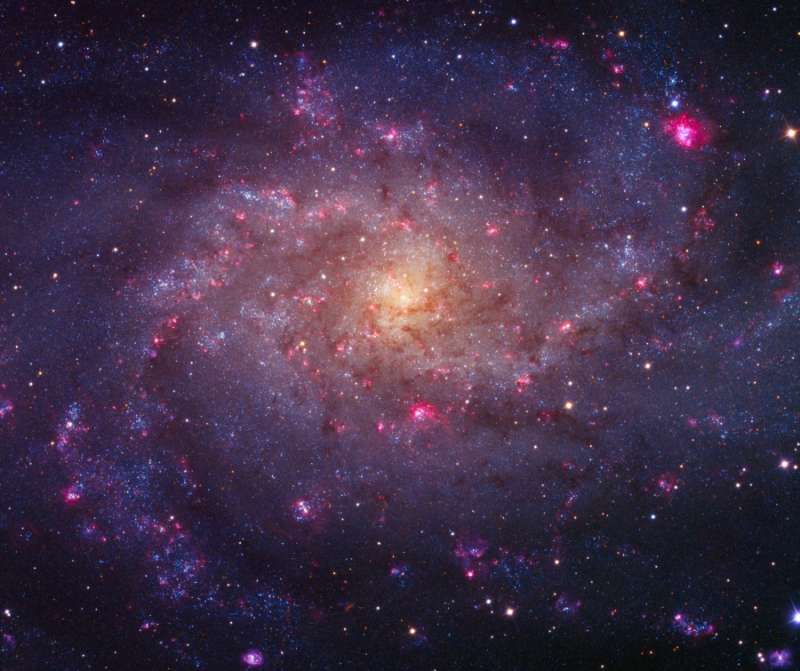 ЧТОБЫ 64 ПРОЯВЛЕНИЯ МЫ МОГЛИ ВЫРАЗИТЬ, МЫ ДОЛЖНЫ БЫЛИ ВЫЙТИ ТОЛЬКО НА ФИЗИКУ УНИВЕРСУМА.
 ФИЗИКА МЕТАГАЛАКТИКИ НЕ ВЫРАЖАЕТ ПРОЯВЛЕНИЯ, ОНА ВЫРАЖАЕТ ПРИСУТСТВИЯ.
 ЧЕРЕЗ ПРОЯВЛЕННОСТИ ПРОЯВЛЕНИЯ ВЫРАЖАЕТ ФИЗИКА УНИВЕРСУМА.
 НО РЕАЛЬНО ПРОЯВЛЕНИЯ МОЖЕТ ВЫРАЖАТЬ ТОЛЬКО ФИЗИКА ЕДИНАЯ.
 ПОЭТОМУ, СТЯЖАЯ ПРОЯВЛЕННЫЕ ЧАСТИ, … МЫ НАРАБАТЫВАЕМ ЕЩЁ И СЛЕДУЮЩИЙ ВИД ФИЗИЧНОСТИ – ФИЗИКУ ЕДИНУЮ.
 И КОГДА У НАС ПО КОЛИЧЕСТВУ СТЯЖЁННЫХ ЧАСТЕЙ ПРОЯВЛЕНИЙ ВЕДУЩИХ И ЧЕЛО, СЛУЖАЩИХ ТОЛЬКО В ДОМАХ ПРОЯВЛЕНИЯ И В ИЗНАЧАЛЬНЫХ ДОМАХ, МЫ ПРЕОДОЛЕЕМ КАКОЙ-ТО КРИТИЧЕСКИЙ РУБЕЖ, ТОГДА МЫ НАЧНЁМ  ИДТИ НА РЕАЛИЗАЦИЮ ФИЗИКИ ЕДИНОЙ.
Круг Профессионального Синтеза ИДИВО 27-28 апреля 2013г., Краснодар, 
8 горизонт «Аннигиляционный Аматик»
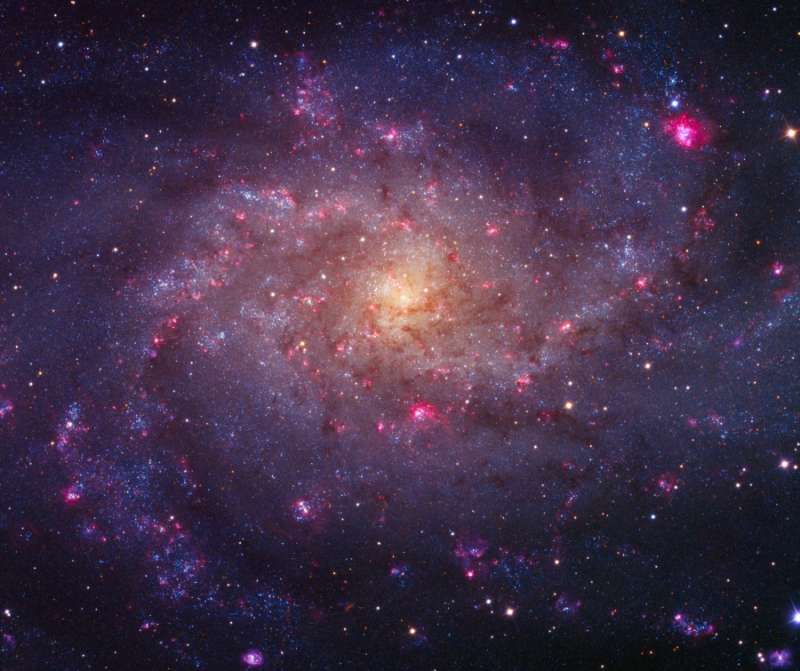 ПОТОМУ ЧТО, ЕСЛИ ОТЕЦ ПОСТАВИЛ ДОМ НА ЧЕТЫРЕ ПРОЯВЛЕНИЯ – ТРЕБУЕТСЯ КОМАНДА, КОТОРАЯ ВЫРАЖАЕТ ИХ ФИЗИЧЕСКИ.
  ТАК БЫЛО И В ПЯТОЙ РАСЕ. ТОЛЬКО ТАМ БЫЛА КОМАНДА, ВЫРАЖАЮЩАЯ ТРИ ПРИСУТСТВИЯ.
  И ТО, ЧТО ДЛЯ ЛЮДЕЙ ВОСКРЕШЕНИЕ ХРИСТА БЫЛО, ДЛЯ ХРИСТА  БЫЛО ВЫРАЖЕНИЕМ  ТРЁХ ПЛАНОВ В СИНТЕЗЕ КАК ЯВЛЕНИЕМ  ДОМА ОТЦА НЕБЕСНОГО.
  ВОТ К ЭТОМУ ВАРИАНТУ СЛУЖЕНИЯ  АКТИВАЦИИ   ДЕЯТЕЛЬНОСТИ  МЫ ИДЁМ, И ЗДЕСЬ НУЖНО ИМЕННО ИНДИВИДУАЛЬНОЕ СТЯЖАНИЕ.
  ЧТОБЫ ЧАСТЬ ВЫРАЗИЛАСЬ В НАШЕМ ТЕЛЕ, ОФОРМИЛАСЬ, … НЕОБХОДИМО МНОГО АННИГИЛЯЦИОННО-АМАТИЧЕСКОГО ОГНЯ, ЧТОБЫ ТЕЛА УСПЕВАЛИ ПЕРЕСТРАИВАТЬСЯ  НА ПРОЯВЛЕННЫЕ ЧАСТИ И ПРОЯВЛЕННОСТНЫЕ ТОЖЕ.

Круг Профессионального Синтеза ИДИВО 27-28 апреля 2013г., Краснодар, 
8 горизонт «Аннигиляционный Аматик»
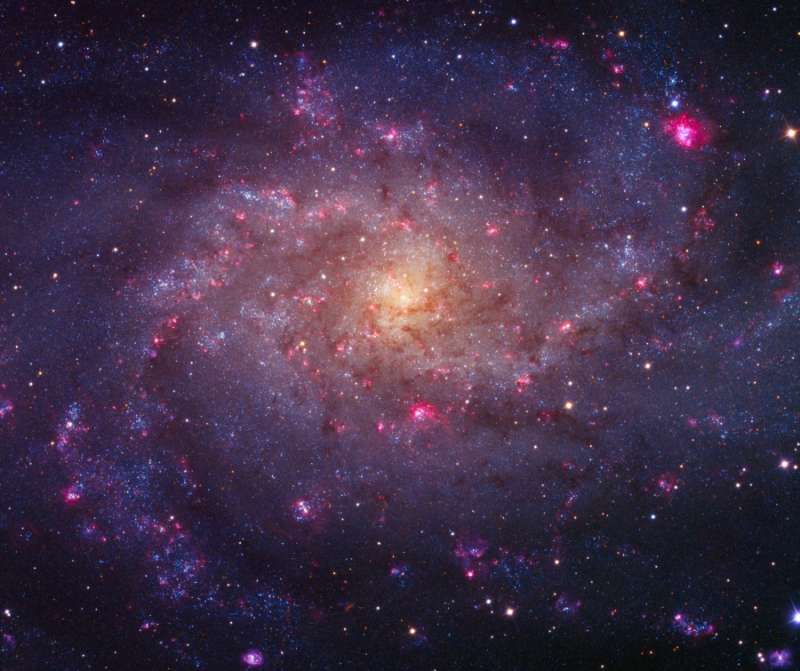 ФАКТИЧЕСКИ, ВОТ ЭТОЙ ПРАКТИКОЙ МЫ ЗАВЕРШИЛИ ОДНУ ИЗ ПОСТАВЛЕННЫХ ЦЕЛЕЙ: ПЕРЕЙТИ НА ПРОЯВЛЕНИЯ.
  ГДЕ ВСЕ ПРИСУТСТВИЯ МЕТАГАЛАКТИКИ – 1/64 ЧАСТЬ. 
  ТО ЕСТЬ, ВСЕ ПРИСУТСТВИЯ, ВСЕ АБСОЛЮТЫ МЕТАГАЛАКТИКИ КАК АБСОЛЮТ ФА – ЭТО ВСЕГО ЛИШЬ 2-е ПРОЯВЛЕНИЕ ИЗ 64-х.
  ЭТО ТО ЖЕ САМОЕ КАК СРАВНИМОСТЬ С УНИВЕРСУМОМ. МЫ ВЫШЛИ НА ФИЗИКУ УНИВЕРСУМА, ГДЕ ВСЯ НАША МЕТАГАЛАКТИКА – ЭТО ОДНО ПРИСУТСТВИЕ.
  ВОТ ЗДЕСЬ МАСШТАБ МАТЕРИИ  МЕТАГАЛАКТИКИ В УНИВЕРСУМЕ СОВПАДАЕТ С МАСШТАБОМ НАШИХ ВЫРАЖЕНИЙ ПО ПРОЯВЛЕНИЯМ.
  ПОЭТОМУ НУЖНА БЫЛА ПРОЯВЛЕННАЯ ФИЗИКА, ЧТОБЫ ВЫРАЗИТЬ ЭТИ ПРОЯВЛЕНИЯ.
  ВСЕ ЭТИ ВЗАИМОСВЯЗИ ОЧЕНЬ ВАЖНЫ И ОЧЕНЬ КОНКРЕТНЫ. И КАК ТОЛЬКО  ОДНУ НЕ УЧТЁШЬ, ТУТ ЖЕ ПОЙДЁТ РЕАКЦИЯ ВОКРУГ, ВНУТРИ… САМОЕ МИНИМАЛЬНОЕ – ЭТО ПРЕКРАТИТСЯ ВОСХОЖДЕНИЕ, САМОЕ МАКСИМАЛЬНОЕ – ПРЕКРАТИТСЯ ВСЁ ЧЕЛОВЕЧЕСТВО, КАК БЫЛО В АТЛАНТИДЕ.

Круг Профессионального Синтеза ИДИВО 27-28 апреля 2013г., Краснодар, 
8 горизонт «Аннигиляционный Аматик»
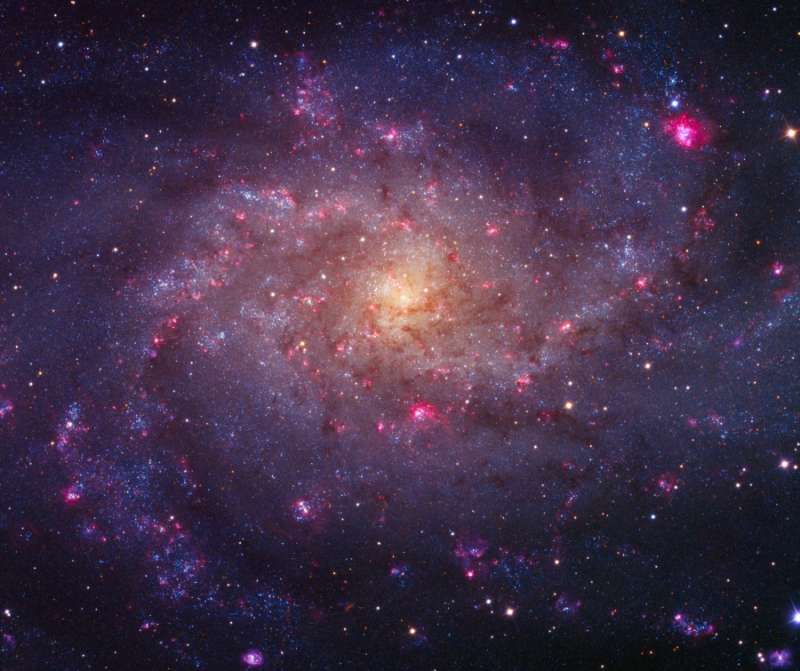 ПОЭТОМУ Я ВАС ПОЗДРАВЛЯЮ  С ДОСТИЖЕНИЕМ ОЧЕНЬ БОЛЬШОЙ ЦЕЛИ,  К КОТОРОЙ МЫ ШЛИ ДОЛГО И НЕ ТОЛЬКО ВСЕМИ ПРОФЕССИОНАЛЬНЫМИ СИНТЕЗАМИ.

  СЕЙЧАС МЫ ОФОРМИЛИ ЭТУ ПРОЯВЛЕННУЮ МОЩЬ КОЛЛЕКТИВНО.
  И ТЕПЕРЬ, ЧТОБЫ ЕЁ ЗАВЕРШИТЬ, УСТОЯТЬСЯ И ОРГАНИЗОВАТЬ, НАДО СТЯЖАТЬ АБСОЛЮТ ИЗНАЧАЛЬНОСТИ И ПРОЯВЛЕННЫЕ РЕАЛЬНЫЕ ИНДИВИДУАЛЬНЫЕ ЧАСТИ КАЖДОМУ ИЗ НАС.

  ЭТО ПРОСТО НЕ ПРЕДПОЛАГАЛОСЬ  И ФАКТИЧЕСКИ ИДЁТ НОВОЕ СОТВОРЕНИЕ.

  ВСЁ ЭТО ЕСЛИ ВЫ УЧТЁТЕ, ВЫ УВИДИТЕ, В КАКОМ, ДОСТАТОЧНО ВЕЛИКОМ ДЕЛЕ ВЫ УЧАСТВУЕТЕ.

РЕАЛЬНОЕ СОТВОРЕНИЕ ОТЦА, КОТОРОЕ ПРОИСХОДИТ НАМИ, АНАЛОГОВ  В ЗАПИСЯХ В ДОМЕ ОТЦА НЕ ИМЕЕТ.

Круг Профессионального Синтеза ИДИВО 27-28 апреля 2013г., Краснодар, 
8 горизонт «Аннигиляционный Аматик»
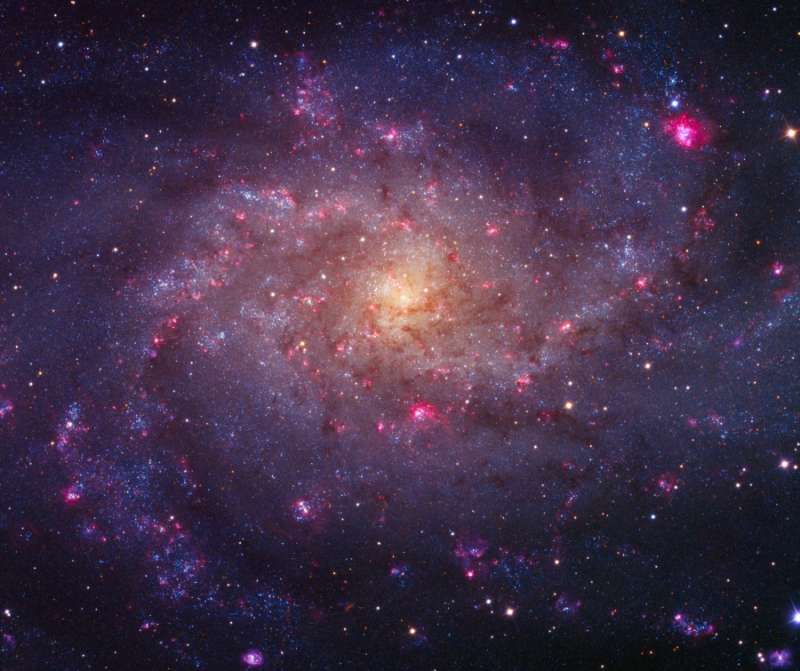 … НИ В ОДНОМ ИЗ УНИВЕРСУМОВ, МЕТАГАЛАКТИК, ЕДИНЫХ, ВСЕЕДИНЫХ НЕТ АНАЛОГОВ ТОГО РОСТА И ПРОЕКТА ТВОРЕНИЯ, КОТОРЫМ  СЕЙЧАС  НАС ВЗРАЩИВАЕТ ОТЕЦ.

… АНАЛОГОВ ТАКОГО ЧЕЛОВЕЧЕСКОГО РАЗВИТИЯ НЕ БЫЛО.

ТАК ЖЕ КАК ДО НАС БЫЛИ ДРУГИЕ АНАЛОГИ ВОСХОЖДЕНИЯ, КОТОРЫМИ МЫ ПОЛЬЗОВАЛИСЬ, РАЗВИВАЯСЬ НА ЭТОЙ ПЛАНЕТЕ УЖЕ АВТОМАТИЧЕСКИ.
ХОТЯ НЕ ВСЕГДА ЗНАЛИ, ЧТО ЧТОБЫ СОЗДАТЬ ТАКУЮ  ГЕНЕТИКУ ОЧЕНЬ МНОГО ЛЮДЕЙ ТРУДИЛОСЬ В ПРЕДЫДУЩИЕ МИЛЛИОНЫ ЛЕТ.

ВОТ ТЕПЕРЬ МЫ ТРУДИМСЯ  ДЛЯ ТОГО, ЧТОБЫ В БУДУЩЕМ, ДРУГИМ В УНИВЕРСУМАХ, ЕДИНЫХ,  И В МЕТАГАЛАКТИКАХ ЭТО ДОСТАЛОСЬ БОЛЕЕ-МЕНЕЕ АВТОМАТИЧЕСКИ. 

Круг Профессионального Синтеза ИДИВО 27-28 апреля 2013г., Краснодар, 
8 горизонт «Аннигиляционный Аматик»
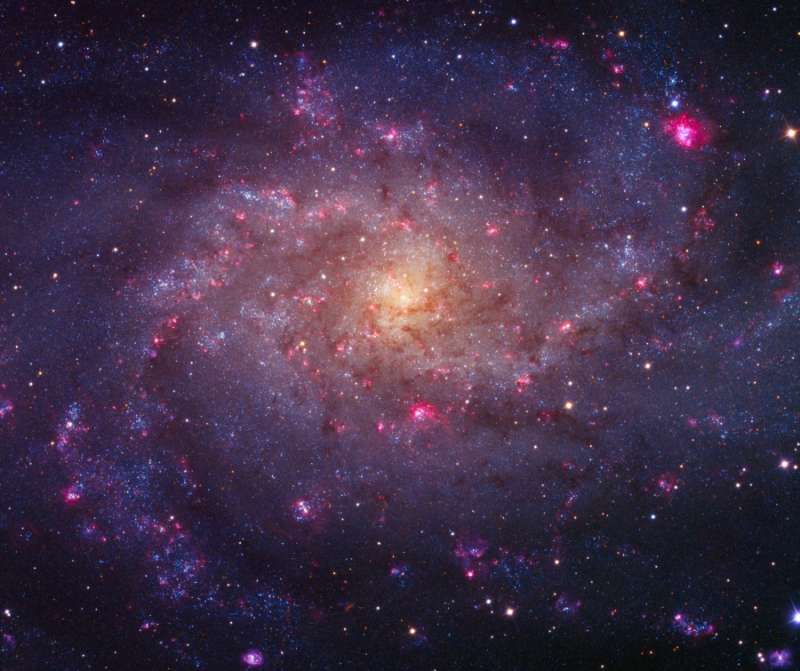 …минимальная фиксация Синтеза будет переноситься с Метагалактики на Универсум. 
Мы такими вещами занимались, но вообще это абстрактно было. А теперь у нас будет конкретно, потому что мы за прошлый месяц закрепили Физику Универсума. 
Мы сдвинули выражение нашей службы на планете, а теперь всю планету и активацию на ней — из Метагалактики в Универсум. 
Это что-то сродни было переходу в Метагалактику лет 12 назад, лет 10 назад, если взять точнее. То есть то же самое, как когда-то мы вышли на Физику Метагалактики и стали развиваться по присутствиям Метагалактики.
04‑05 мая 2013 г., ДИВО 88 Проявления Иркутск, 26 ИВ Синтез «ИВ Христос». Огненная Нить. Виталий Сердюк
проще: каждое присутствие Универсума выражает Метагалактику, то есть весь тот 32‑ричный курс Синтеза, из 32‑х Синтезов, который все предыдущие годы мы разрабатывали для освоения присутствий Метагалактики минимально. То есть если раньше Синтез шёл на одно присутствие Метагалактики минимально, вот 26‑ой Синтез на 26‑ое присутствие, то теперь минимально идёт на 26‑ое присутствие Универсума. На 26‑ое метагалактическое выражение Универсума. И соответственно, компактификация Огня и Синтеза, которые мы достигаем на Синтезе, в 32 раза больше.
проще: каждое присутствие Универсума выражает Метагалактику, то есть весь тот 32‑ричный курс Синтеза, из 32‑х Синтезов, который все предыдущие годы мы разрабатывали для освоения присутствий Метагалактики минимально. То есть если раньше Синтез шёл на одно присутствие Метагалактики минимально, вот 26‑ой Синтез на 26‑ое присутствие, то теперь минимально идёт на 26‑ое присутствие Универсума. На 26‑ое метагалактическое выражение Универсума. И соответственно, компактификация Огня и Синтеза, которые мы достигаем на Синтезе, в 32 раза больше.
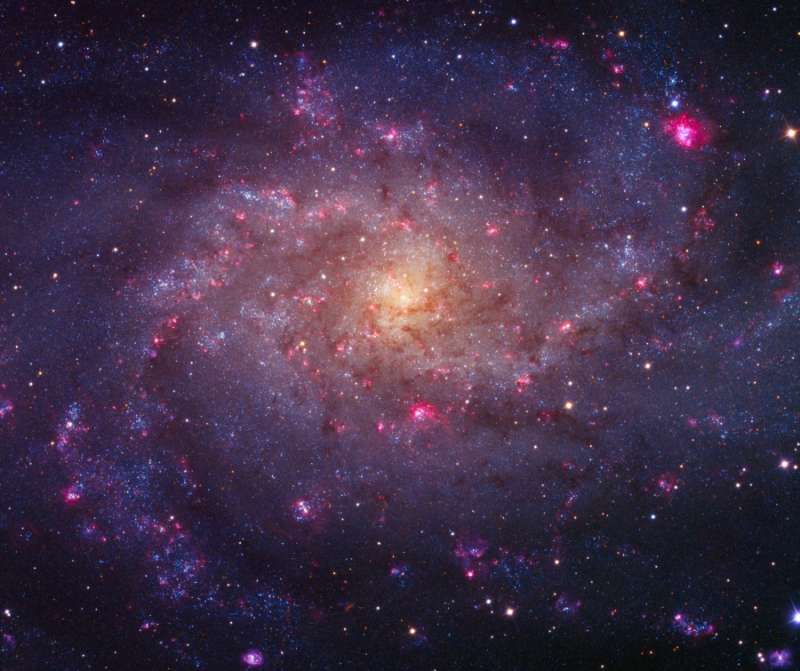 … у нас на планете теперь установлена 3-проявленная Физика. Соответственно, в ИДИВО это фиксируется однозначно.
проще: каждое присутствие Универсума выражает Метагалактику, то есть весь тот 32‑ричный курс Синтеза, из 32‑х Синтезов, который все предыдущие годы мы разрабатывали для освоения присутствий Метагалактики минимально. То есть, если раньше Синтез шёл на одно присутствие Метагалактики минимально, вот 26‑й Синтез на 26‑е присутствие, то теперь минимально идёт на 26‑е присутствие Универсума. На 26‑е метагалактическое выражение Универсума. И соответственно, компактификация Огня и Синтеза, которые мы достигаем на Синтезе, в 32 раза больше. 

04‑05 мая 2013 г., ДИВО 88 Проявления Иркутск, 26 ИВ Синтез «ИВ Христос». Огненная Нить. Виталий Сердюк
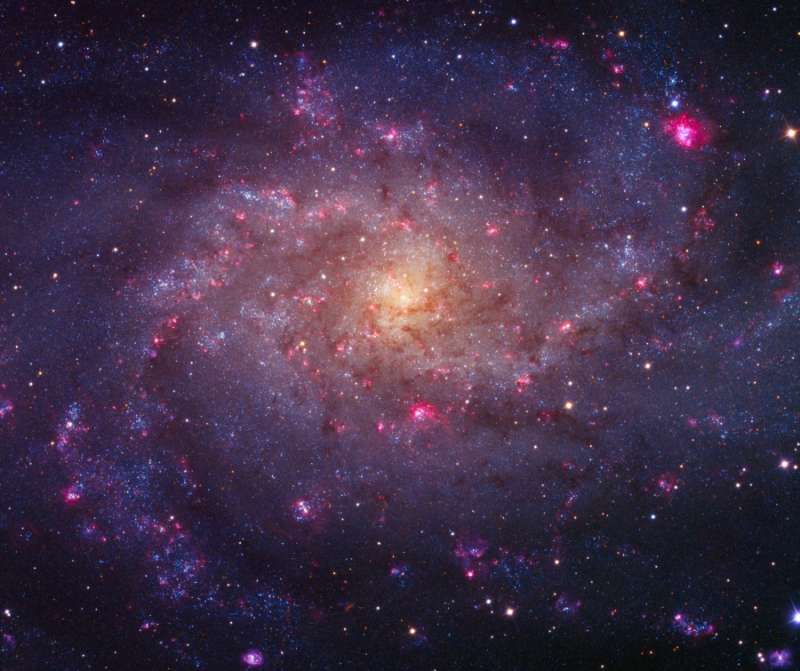 …мы взломали и сняли программу 6‑ой расы. 
И если раньше программировалось, что 6‑я раса будет жить Метагалактикой, то теперь программируется, что 6‑я раса будет жить… четырьмя проявлениями, плюс ещё Единое. 
Поэтому на Профессиональном Синтезе для Ведущих, на перспективу мы …как Ведущие, поставили задачу: добиться ещё Физики Единой. 

Почему Физики Единой. Когда к нам пару месяцев назад пришёл Изначально Вышестоящий Отец, Глава 8‑рицы, и организовал Дом Планеты Земля ФА, вначале мы думали, что он будет планетарно‑метагалактическим, в двух проявлениях. Он не поместился, развернулся в три проявления. Он не поместился и развернулся в четыре проявления. 
Значит, новый Дом Отца, официально Дом Изначально Вышестоящего Отца Планеты Земля ФА, теперь стоит на нашей планете в четырёх проявлениях.
04‑05 мая 2013 г., ДИВО 88 Проявления Иркутск, 26 ИВ Синтез «ИВ Христос». Огненная Нить. Виталий Сердюк
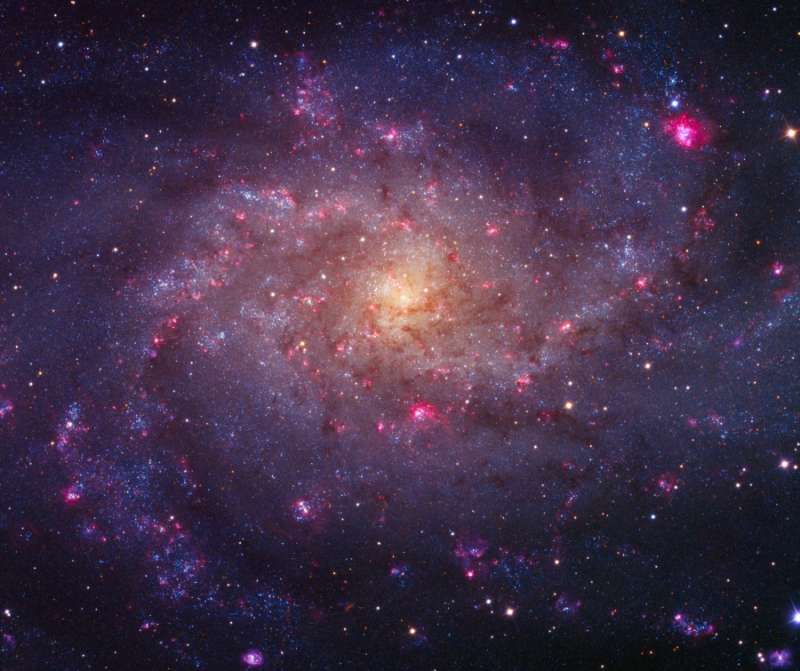 Это значит, вокруг нашей Планеты есть сфера Дома Отца. Но она концентрирует в себе Синтез и Огонь не трёх проявлений, не двух, как мы ожидали, а четырёх. И фактически начинает действовать на всю Планету 4‑рично. 
Если учесть, что мы строим Дома Изначально Вышестоящего Отца в выражении ИДИВО и в выражении Отца, а Изначально Вышестоящий Отец, который стал Отцом Планеты — это Глава 8‑рицы, 128‑е выражение (8‑рица — восьмой принцип Изначально Вышестоящего Отца, я бы сказал — Системный Синтез Изначально Вышестоящего Отца он несёт; сам Изначально Вышестоящий Отец целен), то фактически Отец нелинейно своим высшим выражением, Изначально Вышестоящим Отцом 8‑рицы, указал нам глубину необходимой выразимости Изначально Вышестоящего Отца — в 4‑проявленность.

04‑05 мая 2013 г., ДИВО 88 Проявления Иркутск, 26 ИВ Синтез «ИВ Христос». Огненная Нить. Виталий Сердюк
Если Отец минимально физичен, то для него планетарные отношения — это Физика, значит, Универсум. Но тогда метагалактические отношения для Изначально Вышестоящего Отца — это Единое. То, что для нас Единое, для него фактически Изначально Вышестоящие Метагалактики.
И вот на этих расчётах мы фактически и смогли восходить Изначально Вышестоящим Отцом. 
Значит, если 6‑я раса идёт в Метагалактику… мы в своё время когда-то схитрили и уточнили, что ведь не указано, в какую Метагалактику она идёт. Метагалактика, Изначально Вышестоящая Метагалактика. И нам указали Путь в Метагалактику ФА, а мы решили, что мы можем дойти и до Изначально Вышестоящей Метагалактики. Минимальное выражение Изначально Вышестоящей Метагалактики — это Единое проявление. И вот теперь мы с вами реально, физически начинаем осваивать Универсум и простраивать совершенно новый физический Путь в Изначально Вышестоящую Метагалактику. 
04‑05 мая 2013 г., ДИВО 88 Проявления Иркутск, 26 ИВ Синтез «ИВ Христос». Огненная Нить. Виталий Сердюк
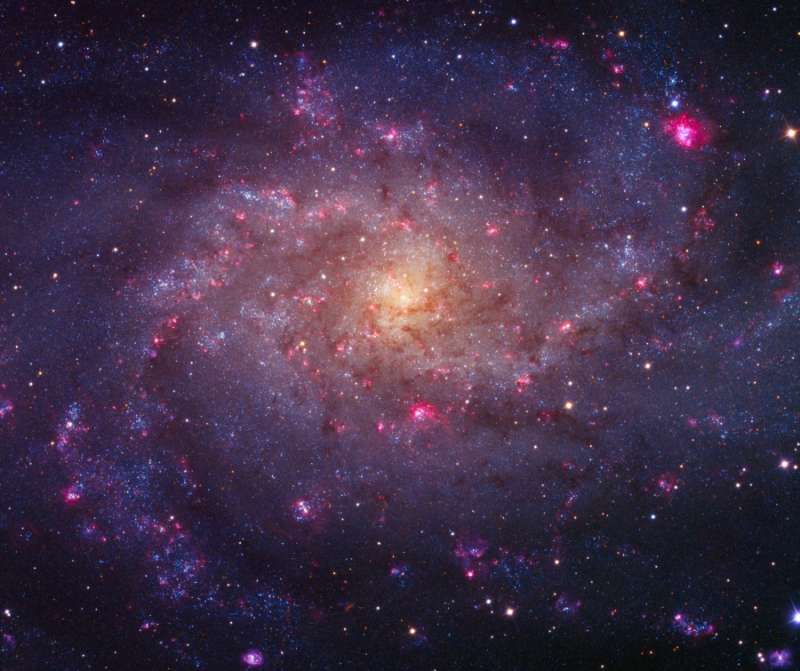